Chap. 4 – L’amélioration de l’organisation administrative
Problématique
L’entreprise doit constamment s’adapter à son environnement, à la concurrence, aux attentes de la clientèle… c’est pour elle une question de survie. 
=> Cela passe par une amélioration constante de ses processus.

=> Cela passe par la mise en œuvre d’une stratégie de changement acceptée par tous.
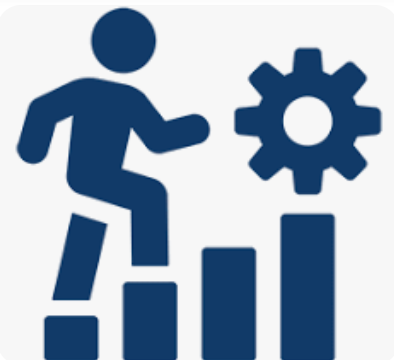 Chap. 4 – L’amélioration de l’organisation administrative
Problématique
La mauvaise circulation des informations et une mauvaise répartition des tâches dans un service constituent deux grandes sources de dysfonctionnements dans les entreprises. 
La représentation visuelle de ces processus aide l'opérateur à identifier et à comprendre les problèmes. 
Les 3 outils suivants contribuent à résoudre ces difficultés :
Le logigramme ;
Le schéma postes-documents ;
Le tableau de répartition des tâches.
L’informatisation des tâches lorsqu’elle est bien réalisée peut améliorer de façon significative l’organisation du travail au sein de l’entreprise.